Информация для родителейпо формированию бюджета детского сада
Краевой бюджетЗаработная плата и учебные расходы:
Местный бюджетСодержание имущества детского сада:
Оплата труда работников детского сада, в т.ч. дворников
Игрушки
Канцелярскиетовары
Расходные материалы
и т.п.
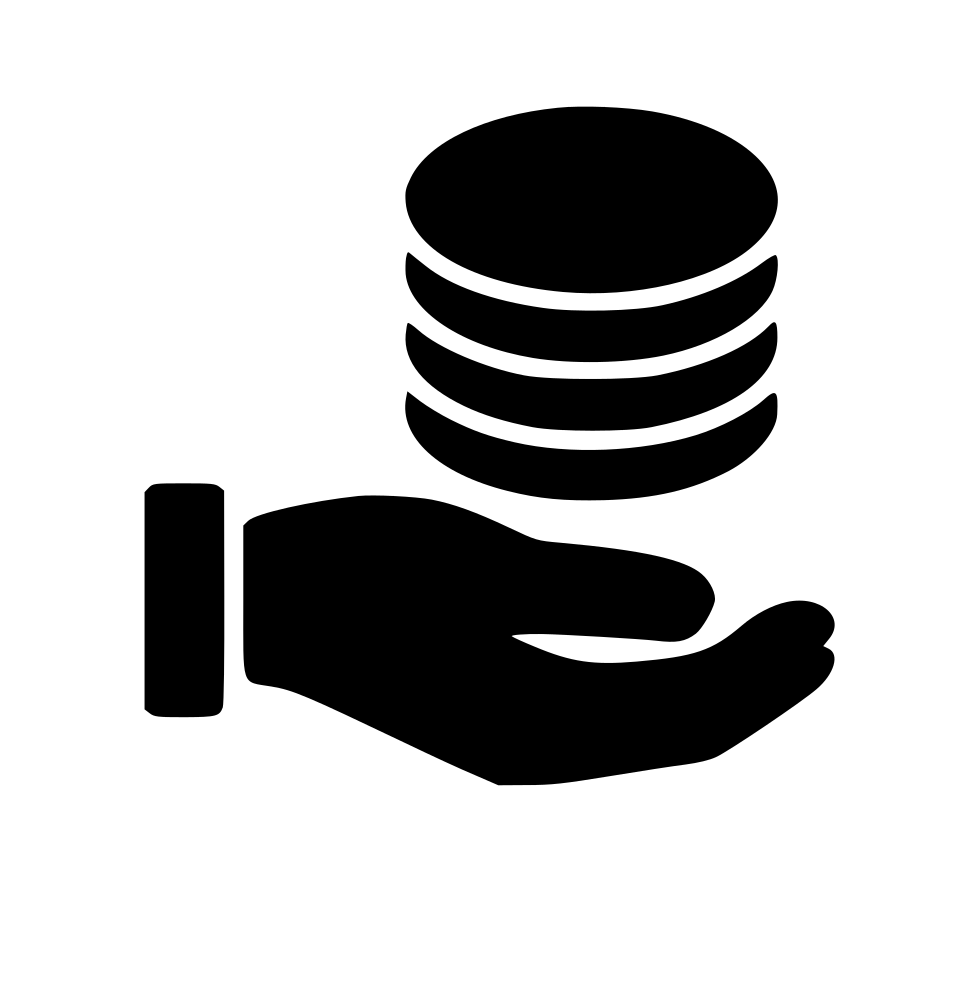 Коммунальные услуги
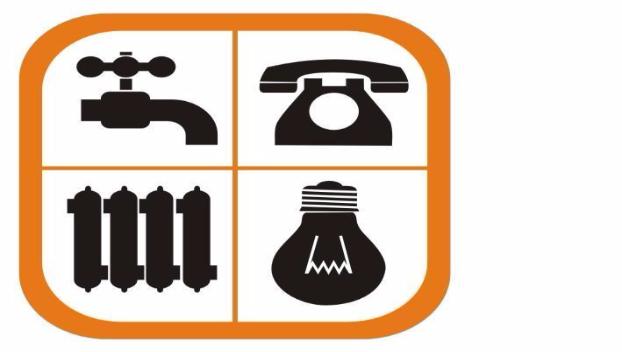 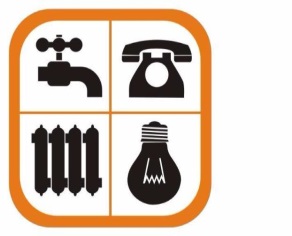 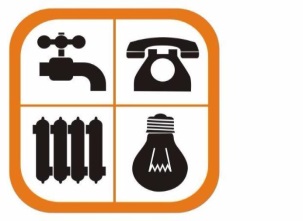 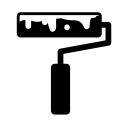 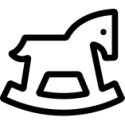 Ремонт
Приобретение мебели
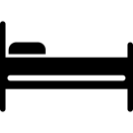 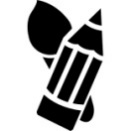 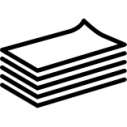 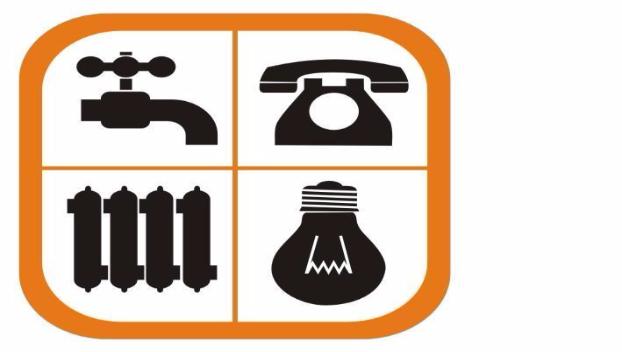 Услуги связи
и т.п.
Родительская плата:
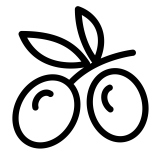 организация питания
Родители вправе дополнительно направлять свои средства на:
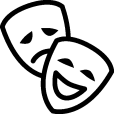 экскурсии, посещение театров, музеев
дополнительные образовательные услуги, если онине включены в программу дошкольного образования (например, английский язык, робототехника)
дополнительные меры по повышению комфортности пребывания ребенка в детском саду (например, кулерыс водой)
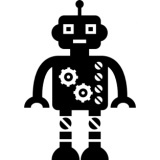 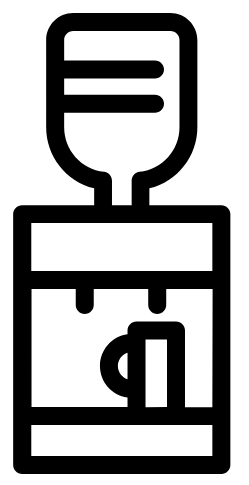 Решение о привлечении средств родителей, направление обучающихся на мероприятия принимается родителями на родительских собраниях и не является обязательным для всех родителей.
!